Die Buslinie 555 von
Herxheim – Offenbach – Landau
in neuem Glanz…..   AB SOFORT !!!
Darum sind wir dabei !!!

Direkt
	Abholend
		Regional
			Umweltbewusst
				Mobil

Nach erfolgreich abgeschlossener Planungsphase sehen Sie in Zukunft den Linienbus 555 des VRN
(Herxheim–Offenbach–Landau) in neuem Glanz.
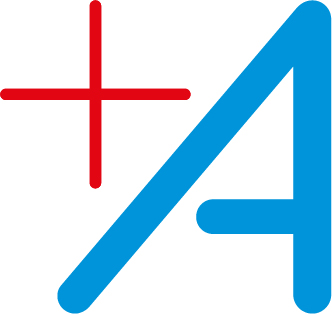 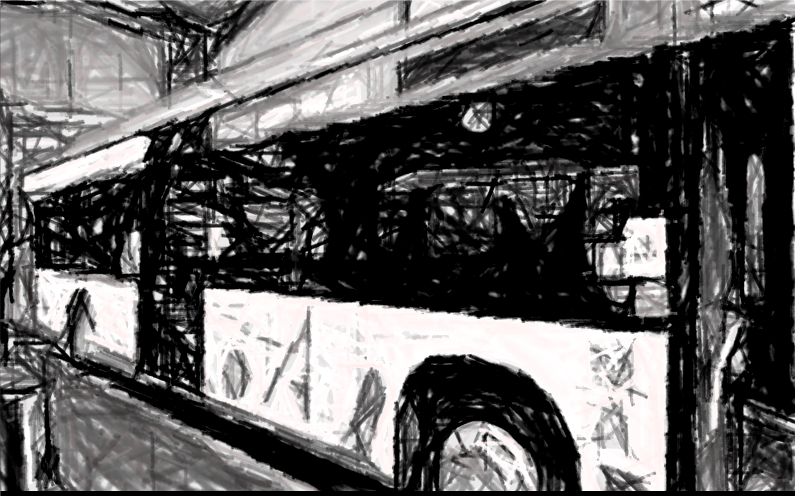 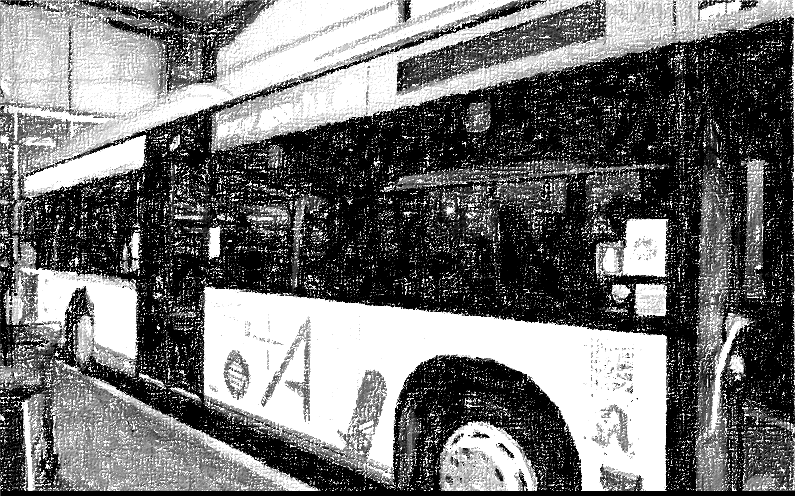 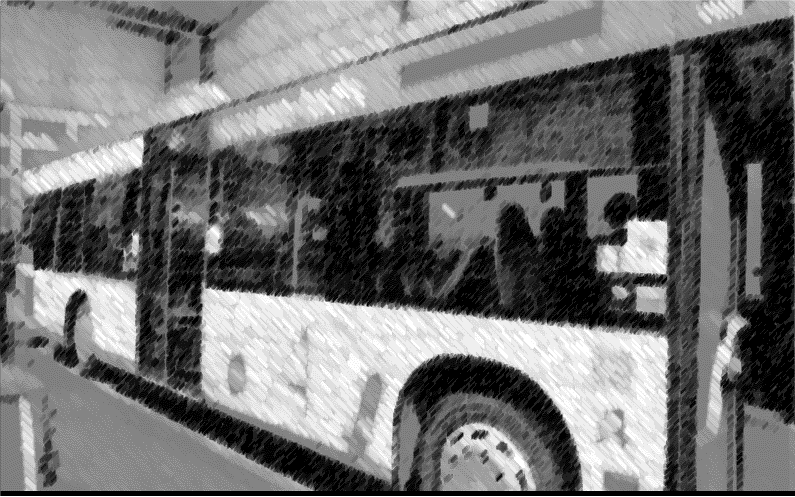 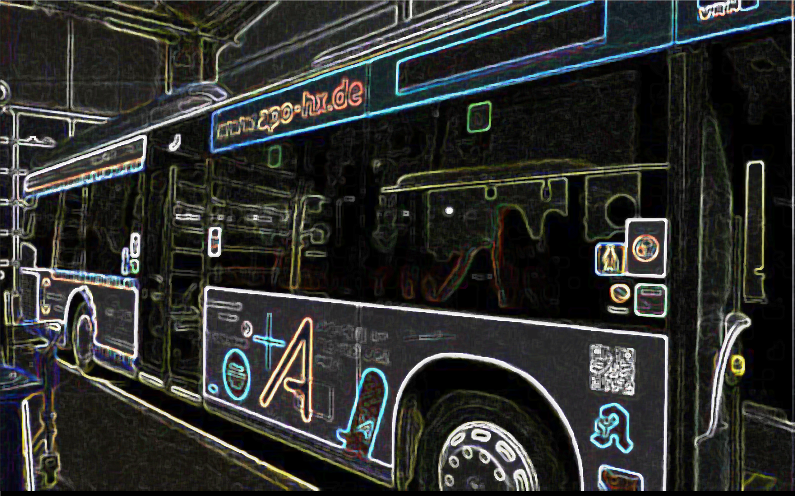 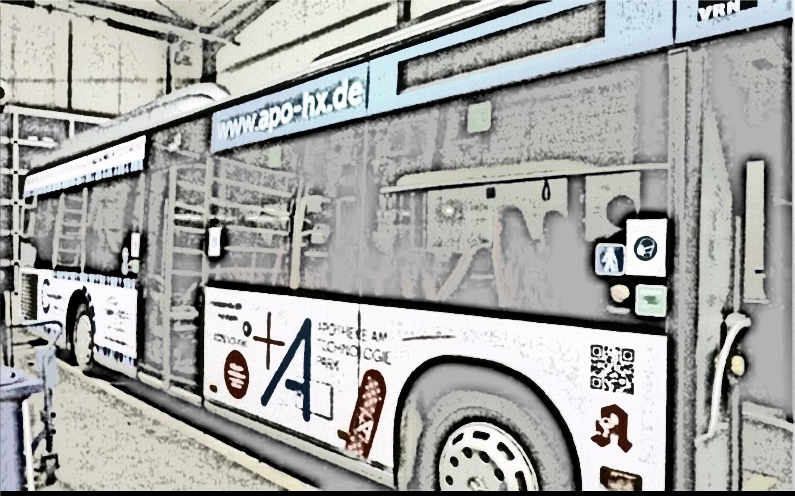 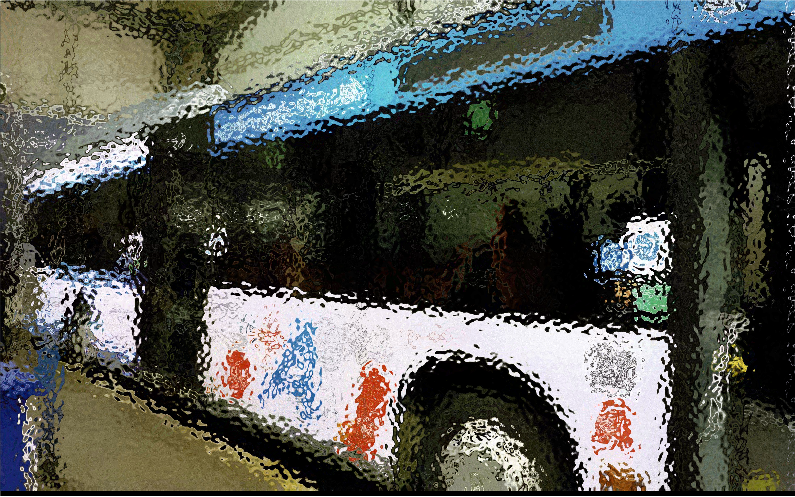 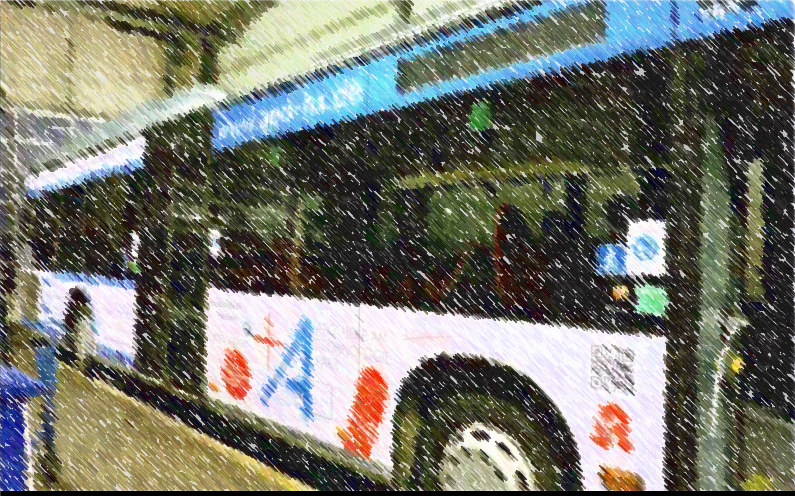 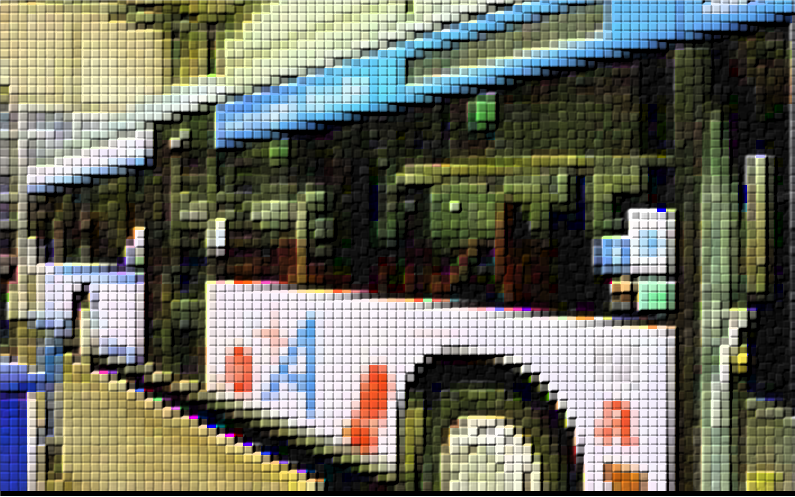 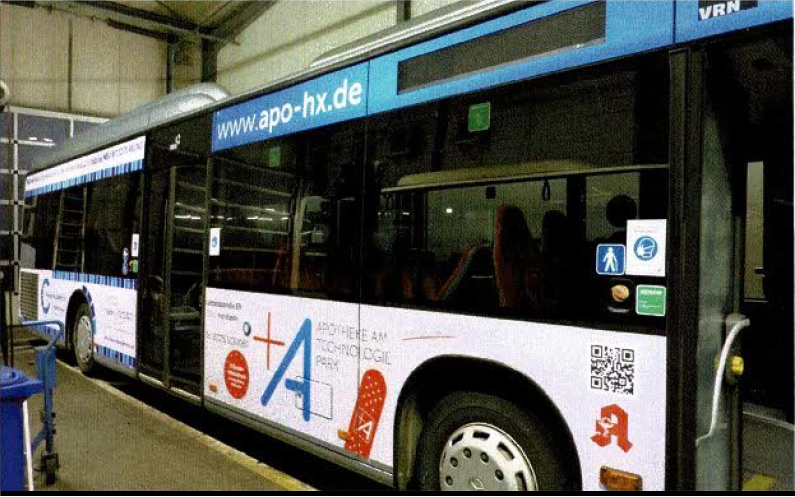 Haltestelle
direkt vor
der Apotheke
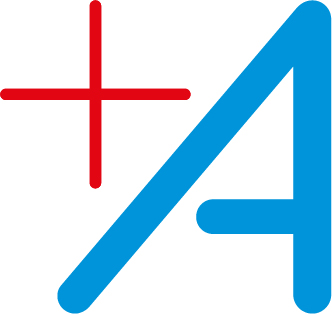 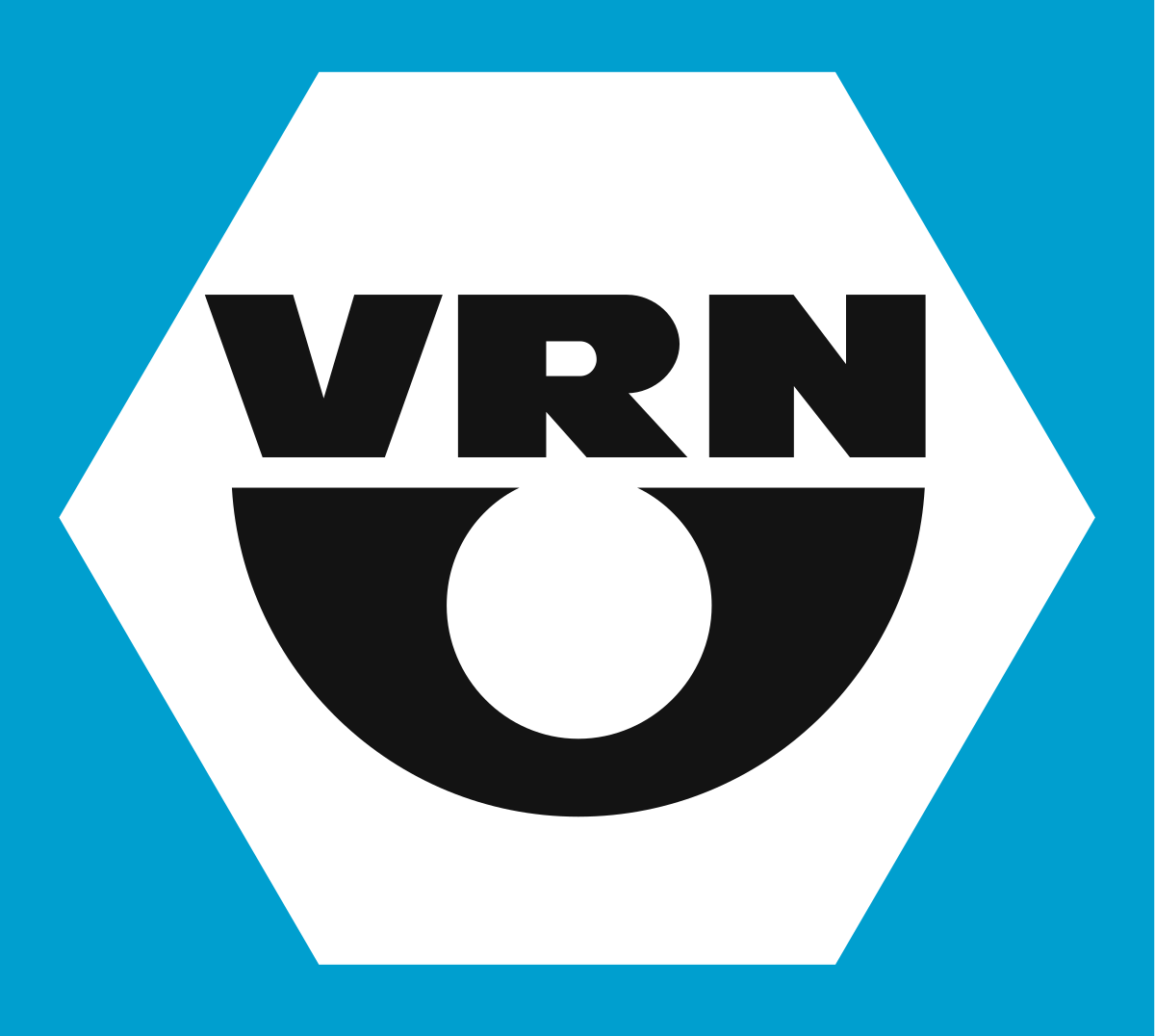 Linie 555 des VRN